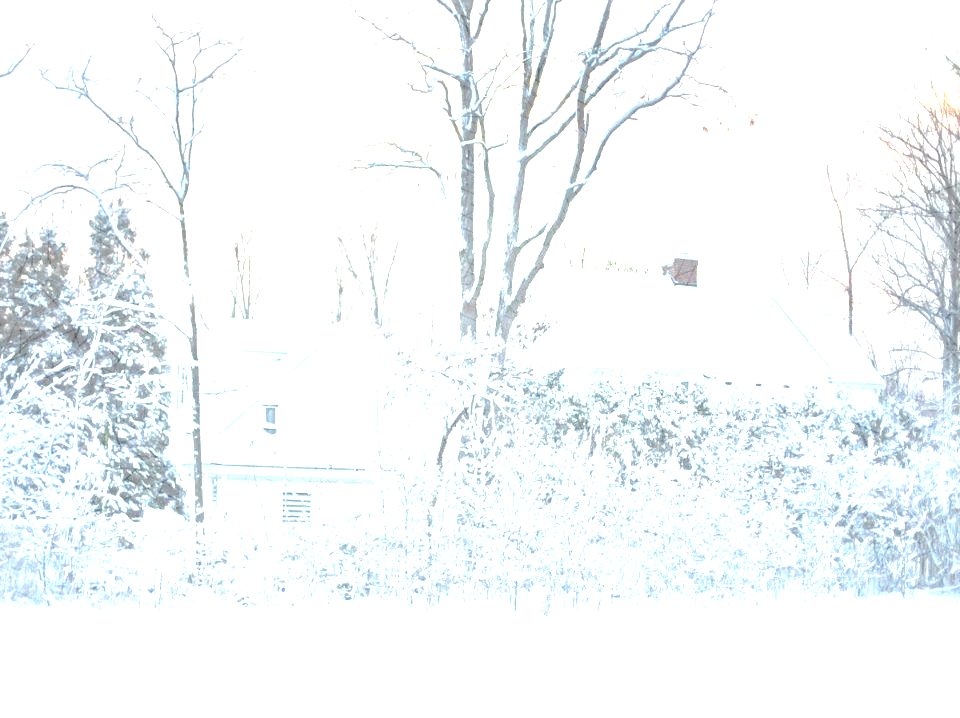 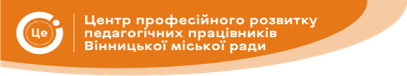 Освітній івент для молодих вихователів-методистів в рамках «Зимових педагогічних студій» 
Дата проведення – 22.01.2024 року
14.30
14.30
Самооцінювання організації  освітнього  процесу
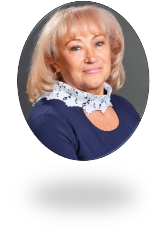 Консультант  КУ «ЦПРПП ВМР»  Лариса Бондарчук
Методичні рекомендації з питань формування внутрішньої системи забезпечення якості освіти у закладах дошкільної освіти визначають орієнтовні 2 вимоги, 
3 критерії та 6 індикаторів для самооцінювання 
організації 
 освітнього  процесу 
закладу дошкільної освіти.
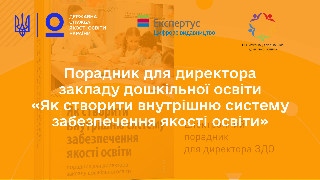 Для самоооцінювання цього напряму використовуються такі методи збору інформації:
- вивчення документації;
- спостереження за організацією життєдіяльності здобувачів дошкільної освіти, за освітнім середовищем;
- опитування (анкетування педагогічних працівників, батьків).
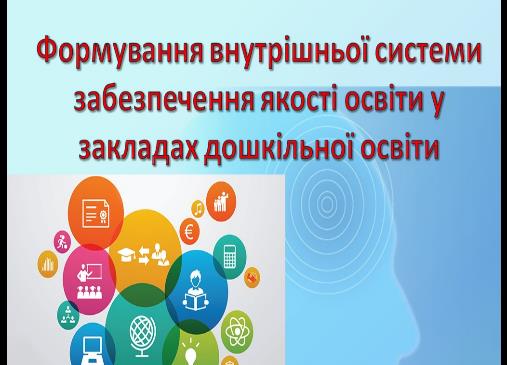 Вимогу 2.1   «Дотримання державного стандарту» оцінюють за двома критеріями:   
Критерій 2.1.1. У закладі реалізується державний стандарт.
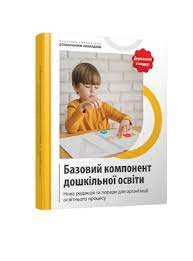 .
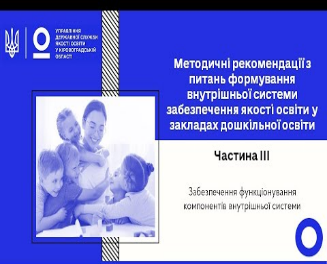 Критерій 2.2.2. 
У закладі здійснюється внутрішній моніторинг розвитку компетентностей здобувачів дошкільної освіти.
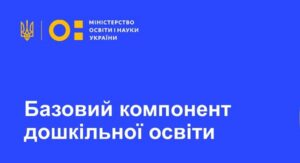 Критерій 2.1.1. У закладі реалізується державний стандарт
    Базовий компонент дошкільної освіти як державний стандарт утверджує політику держави  у  галузі дошкільної освіти. І заклади дошкільної освіти мають відповідати його вимогам. 
   Щоб об’єктивно проаналізувати дотримання цього критерію, варто звернути увагу на ряд індикаторів.
Індикатор 2.1.1.1. 
Заклад дошкільної освіти здійснює освітній процес за програмами, затвердженими в установленому порядку
    Розроблення та затвердження освітніх програм закладів дошкільної освіти регламентують Закони України «Про освіту», «Про дошкільну освіту»,  Лист МОН «Щодо освітніх програм у закладах дошкільної освіти» від 9 грудня 2019 року    № 1/9-750, ….
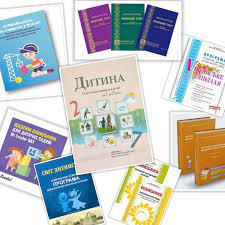 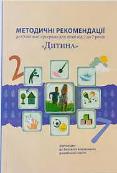 Відповідно до статті 33 Закону України «Про освіту» передбачено, що заклади освіти розробляють  освітні програми. Стаття 23 Закону України «Про дошкільну освіту» регламентує, що «освітня програма — це єдиний комплекс освітніх компонентів, спланованих і організованих закладом дошкільної освіти для досягнення вихованцями результатів навчання (набуття компетентностей), визначених Базовим компонентом дошкільної освіти.
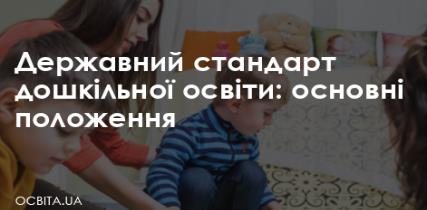 Освітня програма має 
містити:
– загальний обсяг навантаження та очікувані результати навчання здобувачів освіти;
– перелік, зміст, тривалість і взаємозв’язок освітніх галузей та/або предметів, дисциплін тощо, логічну послідовність їх вивчення;
– форми організації освітнього процесу;
– опис та інструменти системи внутрішнього забезпечення якості освіти;
– інші освітні компоненти
 (за рішенням закладу дошкільної освіти).
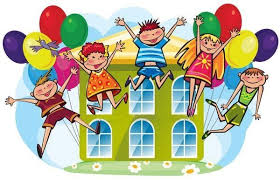 Зміст освітньої програми повинен передбачати:
– формування основ соціальної адаптації та життєвої компетентності дитини;
– виховання елементів природодоцільного світогляду, розвиток позитивного емоційно-ціннісного ставлення до довкілля;
– утвердження емоційно-ціннісного ставлення до практичної та духовної діяльності людини;
– розвиток потреби в реалізації власних творчих здібностей.
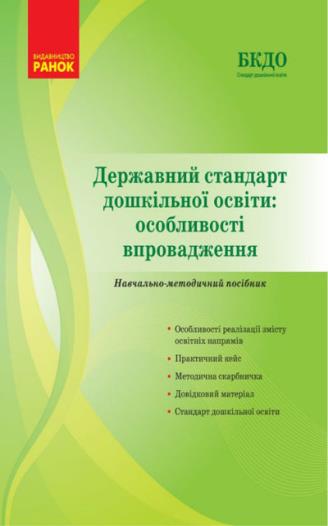 Освітня програма схвалюється педагогічною радою закладу дошкільної освіти та затверджується його керівником.
    Освітні програми, що розробляються на основі типових освітніх програм, не потребують окремого затвердження центральним органом забезпечення якості освіти.
     Кожна освітня програма має передбачати набуття дитиною компетентностей, визначених Базовим компонентом дошкільної освіти.
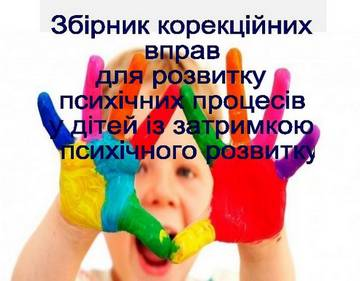 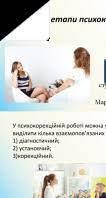 Освітні програми можуть мати
 корекційно-розвитковий
 складник для дітей 
з особливими освітніми потребами. 
Здобуття дошкільної освіти дітьми 
з особливими освітніми потребами 
здійснюється за окремими програмами
 і методиками, 
розробленими на основі Базового компонента 
дошкільної освіти центральним органом виконавчої влади, що забезпечує формування та реалізує державну політику у сфері освіти, за погодженням з центральним органом виконавчої влади, що забезпечує формування державної політики у сфері охорони здоров’я
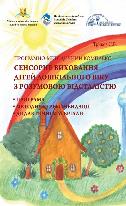 Таким чином, заклад дошкільної освіти може використати схвалені чи рекомендовані Міністерством програми як основну частину своєї освітньої програми, за необхідності доповнюючи її додатковими компонентами. У цьому випадку в 
рішенні педагогічної ради про 
затвердження освітньої програми закладу необхідно зазначити назву (назви) та реквізити схвалених чи рекомендованих програм.
    Освітня програма є обов’язковим документом закладу дошкільної освіти, який схвалюється педагогічною радою закладу та затверджується його керівником.
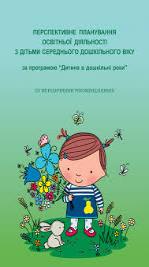 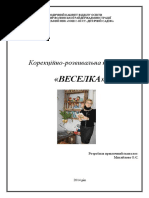 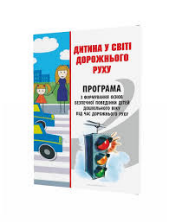 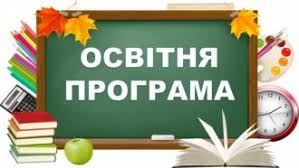 Аналіз виконання індикатора 2.1.1.1 здійснюється через вивчення 
документації та опитування педагогічних працівників. 
Документи, які свідчать про здійснення ЗДО  освітнього процесу за програмами, затвердженими в установленому порядку, є:
-	освітня програма  закладу освіти,
-	план роботи на навчальний рік та літній період,
-	протоколи засідань педагогічної ради,
-	накази керівника закладу освіти,
-	перспективні та календарні  плани педагогів
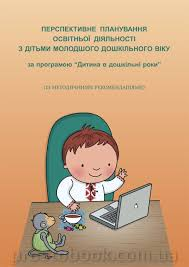 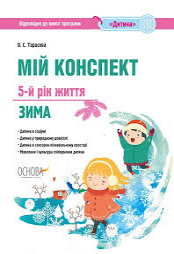 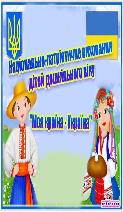 У опитуванні/анкетуванні педагогічних працівників варто передбачити запитання про наявність освітньої програми в ЗДО, залучення педагогів до її розроблення, обізнаність педагогів з освітньою програмою, заслуховування, обговорення та схвалення її педагогічною радою закладу, 
 узгодження календарних  планів вихователів з 
освітньою програмою, за якою працює заклад.
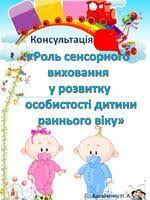 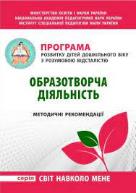 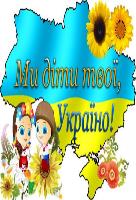 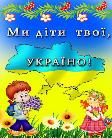 Індикатор 2.1.1.2. 
Організація освітнього процесу  у закладі дошкільної освіти сприяє набуттю дитиною різних компетентностей відповідно до освітніх напрямів, визначених інваріантним складником БКДО
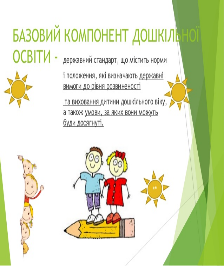 В державному стандарті дошкільної освіти  представлено  взаємозв’язок між цінностями дошкільної освіти, її напрямами та процесом формування досвіду дитини в різних видах діяльності. Це забезпечує освітній результат — компетентність дитини старшого дошкільного віку. Як зазначено в документі, в дошкільній освіті не настільки важливе оволодіння знаннями та інформацією, як набуття навичок і компетентностей, уміння комунікувати з однолітками, працювати у групах і використовувати ці компетентності для отримання знань у НУШ.
Ключові компетентності під час здобуття дошкільної освіти формуються за різними освітніми напрямами, спрямованими 
на розвиток особистості дитини:
«Особистість дитини», 
«Дитина в сенсорно-пізнавальному просторі»,
 «Дитина в природному довкіллі», 
«Гра дитини», 
«Дитина в соціумі», 
«Мовлення дитини», 
«Дитина у світі мистецтва».
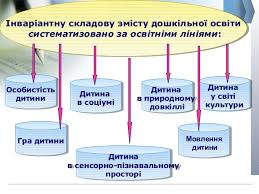 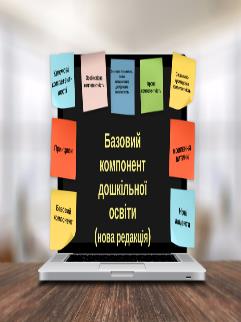 Заклад дошкільної освіти самостійно визначає форми організації освітнього процесу. Освітні напрями визначають зміст роботи закладу дошкільної освіти через організацію педагогом базових (основних) видів діяльності: спеціально організована навчальна діяльність (заняття); ігрова діяльність; самостійна діяльність дітей (художня, рухова, мовленнєва, ігрова, трудова, дослідницька та ін.);
 індивідуальна робота; 
спостереження; екскурсії, походи; свята та розваги, гуртки тощо.
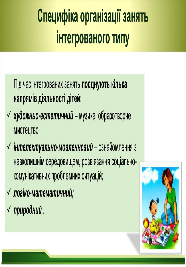 Які ж методи збору інформації використати для вивчення індикатора 2.1.1.2 ?
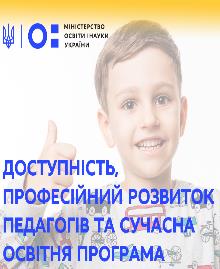 Інформацію для його оцінювання можна отримати з таких джерел: заходи освітнього процесу, методичні заходи для педагогів і батьків; ділова документація — плани роботи закладу, плани освітнього процесу, статистичні звіти, протоколи, фінансові документи тощо; учасники освітнього процесу, їхня різнопланова діяльність.
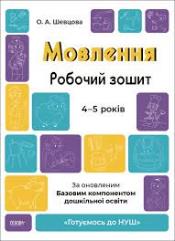 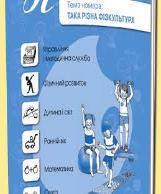 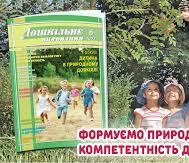 Індикатор 2.1.1.3. 
У закладі дошкільної освіти створюються  умови для реалізації варіативної складової БКДО, для впровадження додаткових організаційних форм освітнього процесу–гуртки, студії, секції (за згодою батьків та з урахуванням індивідуальних особливостей здобувачів дошкільної освіти)
З   метою реалізації варіативної  частини БКДО  у ЗДО  можна вводити додаткові освітні послуги, які не визначені БКДО, лише за згодою батьків дитини або законних представників дитини. Це здійснюється за рахунок коштів батьків, фізичних та юридичних осіб на основі угоди між батьками та закладом у межах гранично допустимого навантаження дитини.
Гуртки (студії, секції) — додаткова організаційна форма освітнього процесу.
Критерій 2.1.2.
 У закладі дошкільної освіти здійснюється внутрішній моніторинг розвитку компетентностей здобувачів дошкільної освіти
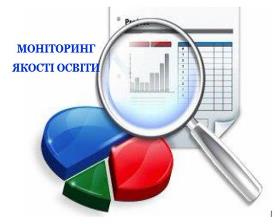 Необхідність проведення моніторингових досліджень у закладі з питань якості та здійснення внутрішнього моніторингу розвитку компетентностей дітей не викликає сумніву. У тексті БКДО зазначено, що «дошкільний вік є фундаментом розвитку базових компетентностей і навичок, необхідних людині протягом життя. Він передбачає взаємодоповнювальний розвиток емоційних, інтелектуальних, вольових якостей та процесів, досягнення відповідної до цього віку психофізіологічної / тілесної та психологічної зрілості.
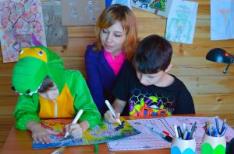 Вивчення освітнього процесу -  
 звична щоденна справа адміністрації закладу.
 Система внутрішнього контролю  укладається щороку, щомісяця/щотижня. 
Що зробити. 
Вивчіть організаційні етапи проведення внутрішнього моніторингу розвитку компетентностей дітей:
-	цілепокладання та планування дослідження, створення групи моніторингу; 
-	добирання діагностичного інструментарію, складання програми, наказу; 
-	проведення дослідження, обробка результатів (математична статистика); 
-	аналіз та інтерпретація результатів; 
-	прийняття управлінських рішень щодо роботи з дітьми та корекції освітнього процесу.
У системі дошкільної освіти вивчення результатів освіти дитини необхідно здійснювати за всіма освітніми напрямами БКДО, для чого необхідно використати інструментарій, який найбільше відповідає таким вимогам:
-	дає змогу отримати об’єктивну інформацію про всебічний розвиток дитини; 
-	не вимагає довготривалих процедур тестування дитини, побудований на методі довготривалого лонгітюдного спостереження за динамікою розвитку дитини і порівняння її поточних результатів у часі; 
-	залучає до вивчення розвитку дитини одночасно педагогів і батьків як партнерів у наданні дошкільної освіти дітям;
-	надає можливості для аналізу результатів розвитку дитини та прийняття управлінських рішень про подальші перспективи її успішного навчання і виховання
Програма моніторингу, перелік діагностичного інструментарію дослідження розвитку компетентностей вихованців  розробляються робочою групою з моніторингу, обговорюються  на засіданні
 педагогічної ради, схвалюються
її рішенням, вводяться
 в дію наказом керівника.
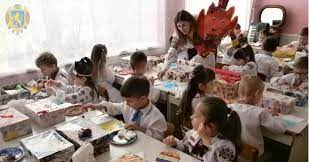 Виокремлюють такі види моніторингу: за етапами — вхідний, проміжний, 
підсумковий; 
за частотою процедур — періодичний, систематичний; за організаційними формами — індивідуальний, фронтальний, груповий; за характером відношень — зовнішній, самоаналіз, взаємоконтроль.
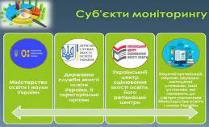 Кваліметрія (від латинського quales — якість та древньогрецького μετρέω — вимірювати) — це наука про методи кількісного оцінювання якості. Сутність кваліметричного підходу полягає в тому, що будь-яке якісне явище можна розкласти на фактори та критерії, які дають змогу виміряти й оцінити якість цього явища.
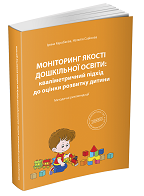 Електронний варіант книги
 «Моніторинг якості дошкільної освіти: кваліметричний підхід до оцінки розвитку дитини» міститься на сайті  видавництва MCFR у розділі «Книги» та доступний передплатникам видання «Вихователь-методист».
Індикатор 2.2.1.1.
Розпорядок дня здобувачів дошкільної освіти у вікових групах відповідає гігієнічним нормам щод отривалості сну, організації різними ви дами діяльності та відпочинку,у тому числі навчальних занять,тривалості перебування на свіжому повітрі,рухової активності, кратності приймання їжі
Індикатор 2.2.1.2.
Гранично допустиме навчальне навантаження на здобувача дошкільної освітиу закладі дошкільної освіти відповідає віковій групі
Вимога 2.2.
Організація життєдіяльності здобувачів дошкільної освіти у закладі
Ця вимога має один критерій 2.2.1:
«У закладі дошкільної освіти забезпечено дотримання розпорядку дня».
Для дітей раннього та дошкільного віку розпорядок — основа виховання. Правильний розпорядок дня — це раціональне чергування різних видів діяльності й відпочинку.
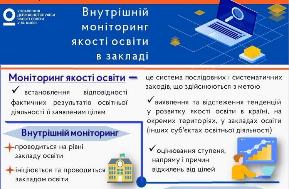 Які методи збору інформації використати?
-	Вивчення документації: розпорядку дня, календарних планів педагогів.
-	Спостереження: організація життєдіяльності здобувачів дошкільної освіти.
-	Опитування: інтерв’ю з вихователем методистом, анкетування батьків, педагогічних працівників.
Що зробити, щоб вивчити виконання даного критерію?
До уваги слід взяти такі питання: чи забезпечено дотримання розпорядку дня у закладі; чи відповідає розпорядок дня дітей у вікових групах гігієнічним нормам щодо тривалості сну, організації різних видам  діяльності та відпочинку, зокрема навчальних занять, а також щодо тривалості перебування на свіжому повітрі, рухової активності, кратності приймання їжі; наскільки повно розклад організації освітнього процесу відповідає вимогам виконання освітньої програми; чи відповідає гранично допустиме навчальне навантаження віку дітей; чи висвітлено в календарних планах вихователів різні форми організації освітнього процесу. Слід переглянути інформацію у батьківських осередках.
Проаналізувати результати оперативного контролю щодо цього питання. Особливу увагу звернути на дотримання гранично допустимого навчального навантаження на дітей.
ВИКОРИСТАНІ  ДЖЕРЕЛА:

1. «Формуємо систему моніторингу якості професійної діяльності педагога». Стаття  І.Романюк. Журнал «Практика управління дошкільним закладом», №12, 2022р., стор.41;

2. Стаття «Внутрішня система забезпечення якості освіти: методична складова», журнал «Вихователь-методист ДЗ», №10, 2021 р.;
3.  Методичні рекомендації з питань формуваннявнутрішньої системи забезпечення якості освіти у закладах дошкільної освіти, Наказ ДСЯОУ № 01-11/71 від 30.11.2020 року

4. http://ru.osvita.ua/legislation/doshkilna-osvita/77870/
ДЯКУЮ  ЗА  УВАГУ!